Properties of Numbers
Chapter 1 Section 1
Recognize the properties of equality and identity
Recognize the Commutative and Associative Properties
Axioms
A property that forms the framework for the system.
It doesn’t require any proof. 
We assume that it is true
Closure Axiom
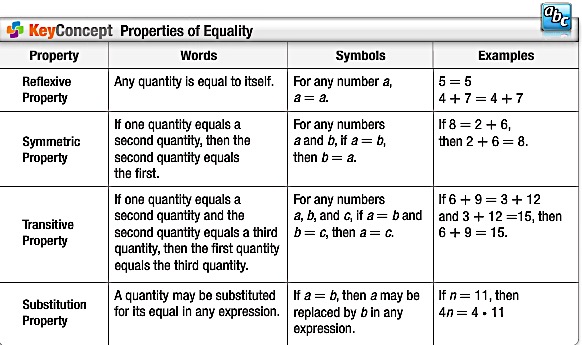 Recognize the properties of Equality and Identity
1) 11 = 11
2) 2+5=x
          7=x
3) 9=a+b then a+b=9
4)4+2= 5+1 and 5+1=6,
	then 4+2=6
Reflexive Property
Substitution Property
Symmetric Property
Transitive Property
Recognize the properties of Equality and Identity
Transitive Property
1)9+8 =10+7 and 
10+7=17 then 9+8=17
2)  8-5=3 then 3=8-5 
3) y=9-5
    y=4
4)4+2= 4+2
Symmetric Property
Substitution Property
Reflexive Property
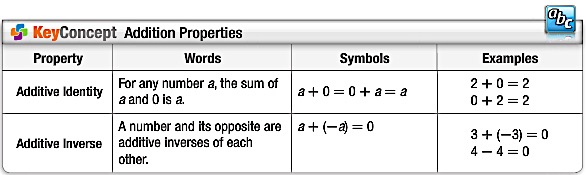 additive identity
The sum of any number and 0 is equal to the number.
additive Inverse
The sum of any number and its opposite is equal to the 0.
Recognize the Addition properties
Additive Identity
1) 11+0 = 11
2) -2+2=0
3) 0+8=8
4) -9+0=-9
5) -4+4=0
Additive Inverse
Additive Identity
Additive Identity
Additive Inverse
Recognize the Addition properties
Additive Inverse
1) -11+11 = 0
2) 4+(-4)=0
3) -5+0=-5
4) -95+0=-95
5) 15+(-15) =0
Additive Inverse
Additive Identity
Additive Identity
Additive Inverse
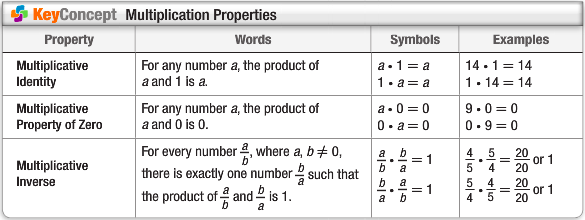 multiplicative identity
The product of any number and 1 is equal to the number.
Multiplicative Property of Zero
The product of any number and 0 is equal 0
Multiplicative Inverses or Reciprocals
Two numbers whose product is 1
Recognize the Addition properties
Multiplicative Property of 0
Multiplicative Identity
Multiplicative Property of 0
Multiplicative Inverse
Multiplicative Inverse
Multiplicative Identity
Recognize the Addition properties
Additive Identity
Additive Inverse
Multiplicative Property of 0
Multiplicative Inverse
Multiplicative Identity
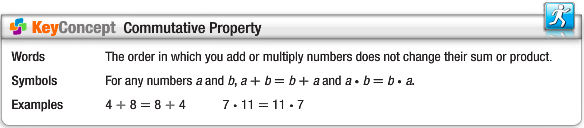 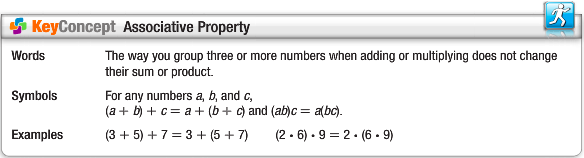 Recognize the Addition properties
Commutative Property
Associative Property
Associative Property
Commutative Property
Associative Property
Evaluate using Properties of Numbers
Substitution
Multiplicative Identity
Multiplicative Inverse
Substitution
Substitution
Evaluate using Properties of Numbers
Substitution
Additive Inverse
Substitution
Additive Identity
Evaluate using Properties of Numbers
Substitution
Additive Inverse
Multiplicative Inverse
Property  of Zero
Additive Identity
Evaluate using Properties of Numbers
Substitution
Substitution
Substitution
Multiplicative Inverse
Multiplicative Identity
Substitution
Evaluate using Properties of Numbers
Commutative
Associative
Substitution
Substitution
Evaluate using Properties of Numbers
Commutative
Associative
Substitution
Substitution
Multiplicative Inverse
assignment
Variables and Expressions
Write verbal expressions for algebraic expressions
Write algebraic expressions for verbal expressions
Algebraic Expression
consists of sums and or products of numbers and variables. 
Variables are symbols used to represent unspecified numbers or values. 
Any letter may be used as a variable.
Term of an expression
may be a number, a variable, or a product or quotient of numbers and variables
2x + 4
Variable term
Constant term
Factors
are quantities being multiplied and the result is the product
Translating verbal to Algebraic Expressions
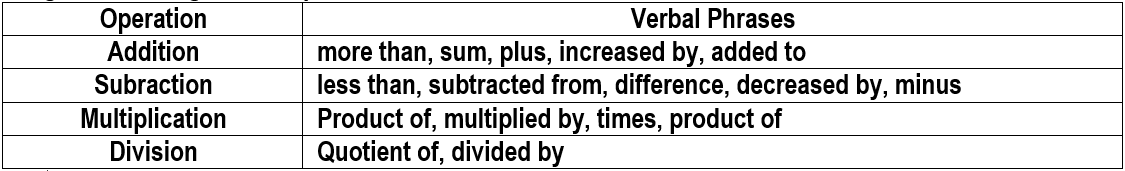 Write a verbal expression for each algebraic expression
3 times x to the 4th power
Write a verbal expression for each algebraic expression
5 times z squared plus 16
16 more than 5 times z squared
Write a verbal expression for each algebraic expression
16 times u squared minus 3
3 less than 16 times u squared
Write a verbal expression for each algebraic expression
Write a verbal expression for each algebraic expression
Write an algebraic expression for each verbal expression
t + 6
Write an algebraic expression for each verbal expression
7f - 10
Write an algebraic expression for each verbal expression
Write an algebraic expression for each verbal expression
Write an algebraic expression for each verbal expression
Write an algebraic expression for each verbal expression
Write an algebraic expression for each verbal expression
Write an algebraic expression for each verbal expression
Write an algebraic expression for each verbal expression
xy + 9
Write an algebraic expression for each verbal expression
x-8
Write an algebraic expression for each verbal expression
2x+12
Write an algebraic expression for each verbal expression
3x-7
Write an algebraic expression for each verbal expression
8x-6
Write an algebraic expression for each verbal expression
1/2x+1
Write an algebraic expression for each verbal expression
2x+34